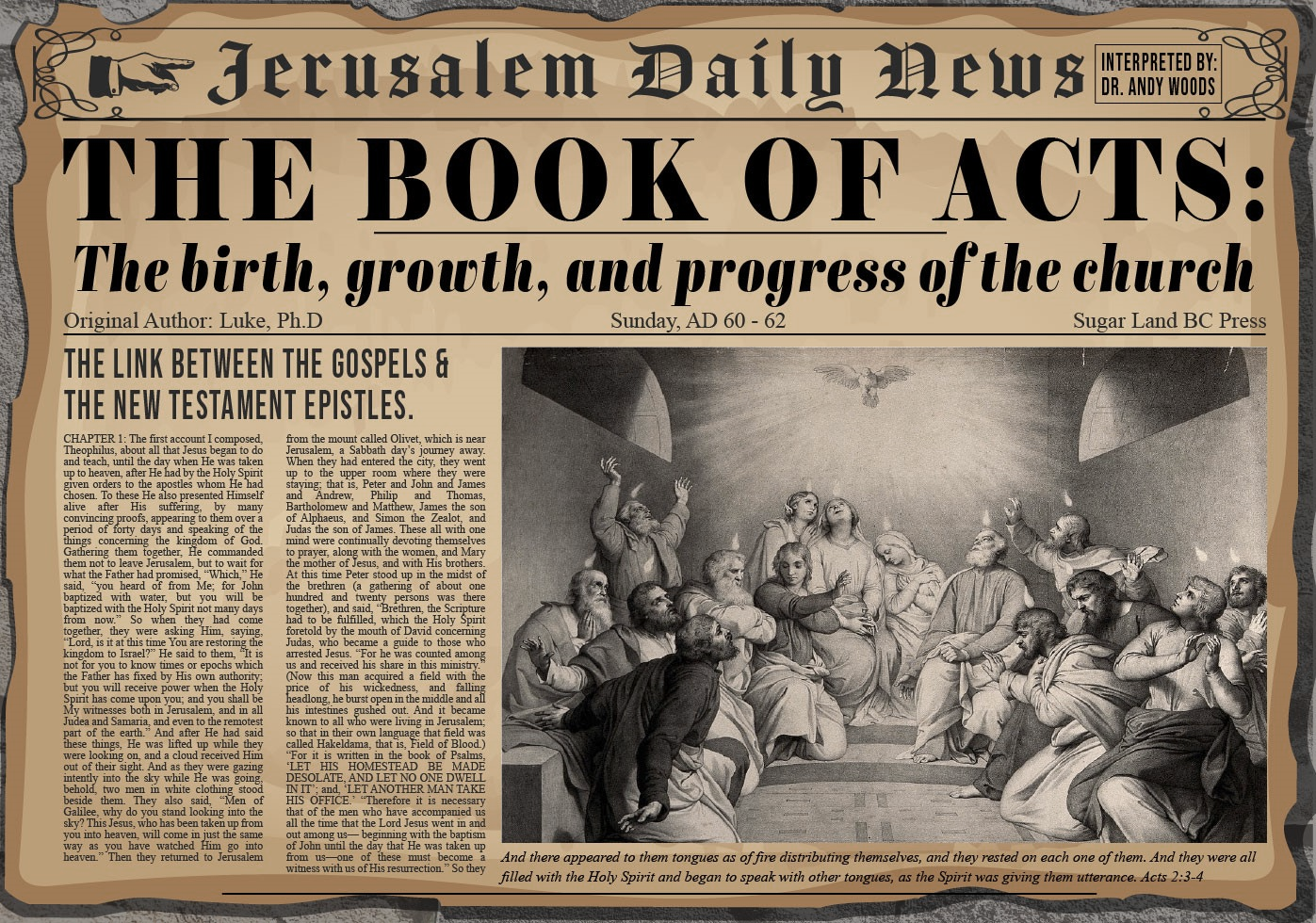 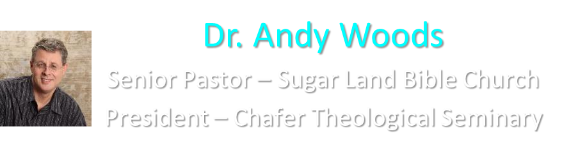 Acts 5:12‒42Church’s Second Persecution
Apostles’ Power (5:12-16)
Apostles' Persecution (5:17-42)
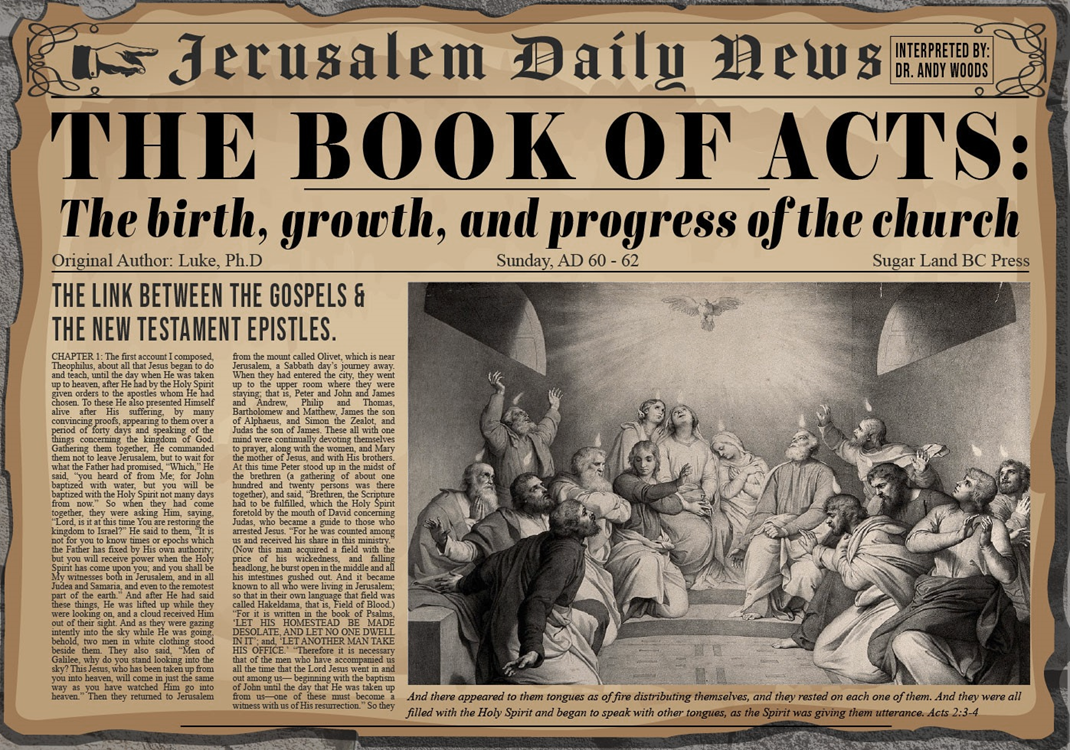 II. Apostles’ PersecutionActs 5:17-42
Apostles’ arrest (17-26)
Apostles’ examination (27-33)
Gamaliel’s interruption & advice (34-39)
Results (40-42)
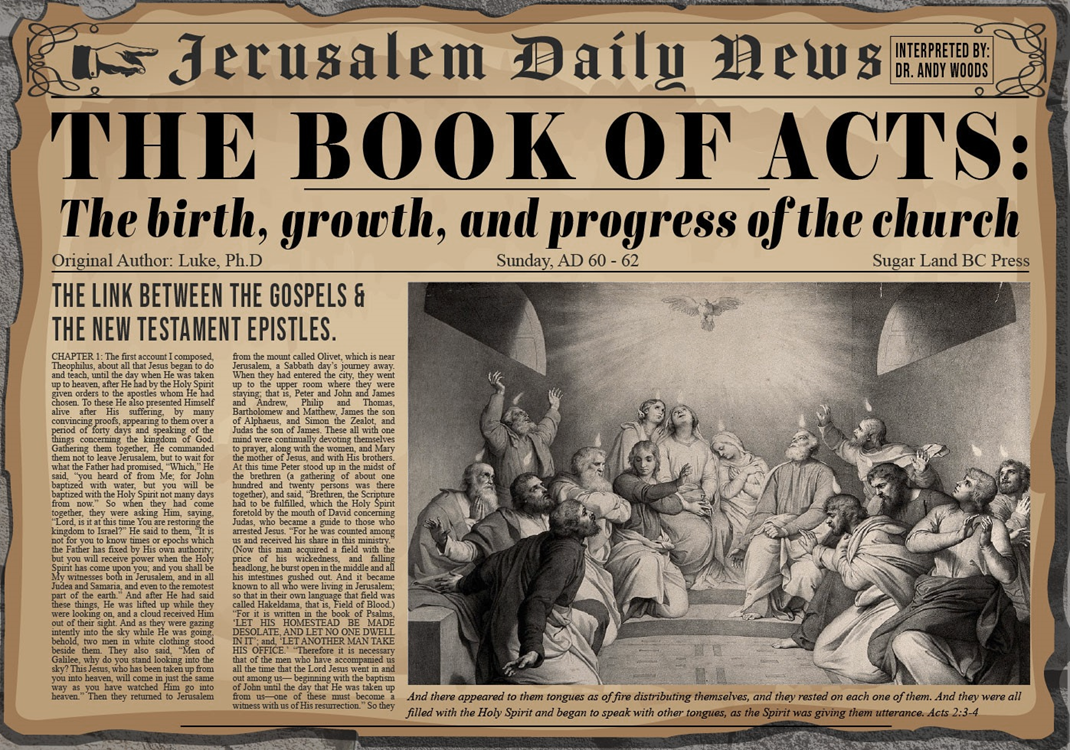 Acts 5:34-39Gamaliel’s Interruption & Advice
Gamaliel’s background (34)
Gamaliel’s address (35-39)
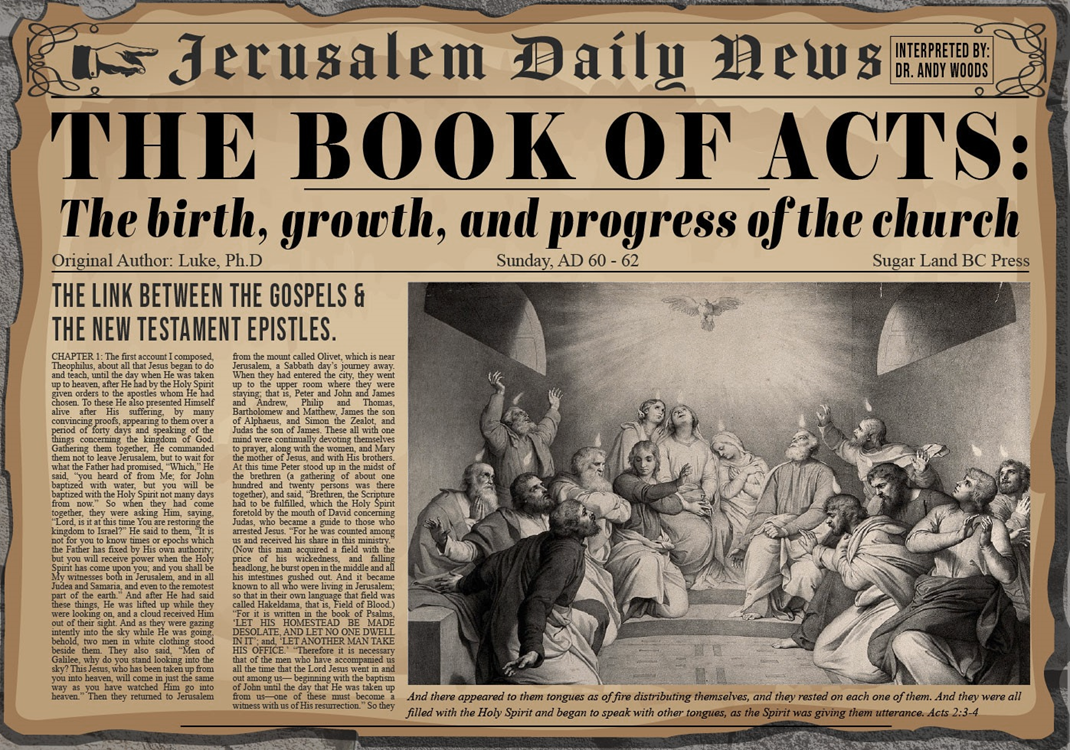 Acts 5:34-39Gamaliel’s Interruption & Advice
Gamaliel’s background (34)
Gamaliel’s address (35-39)
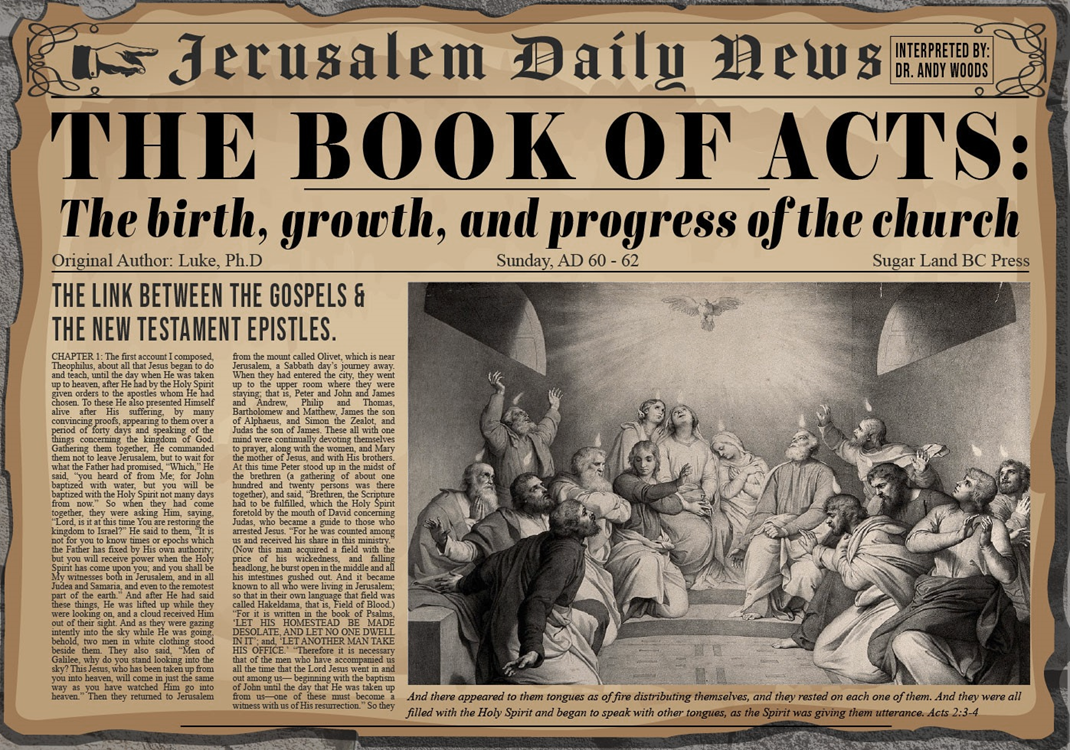 Acts 5:34Gamaliel’s Background
Introduction (34a)
Command (34b)
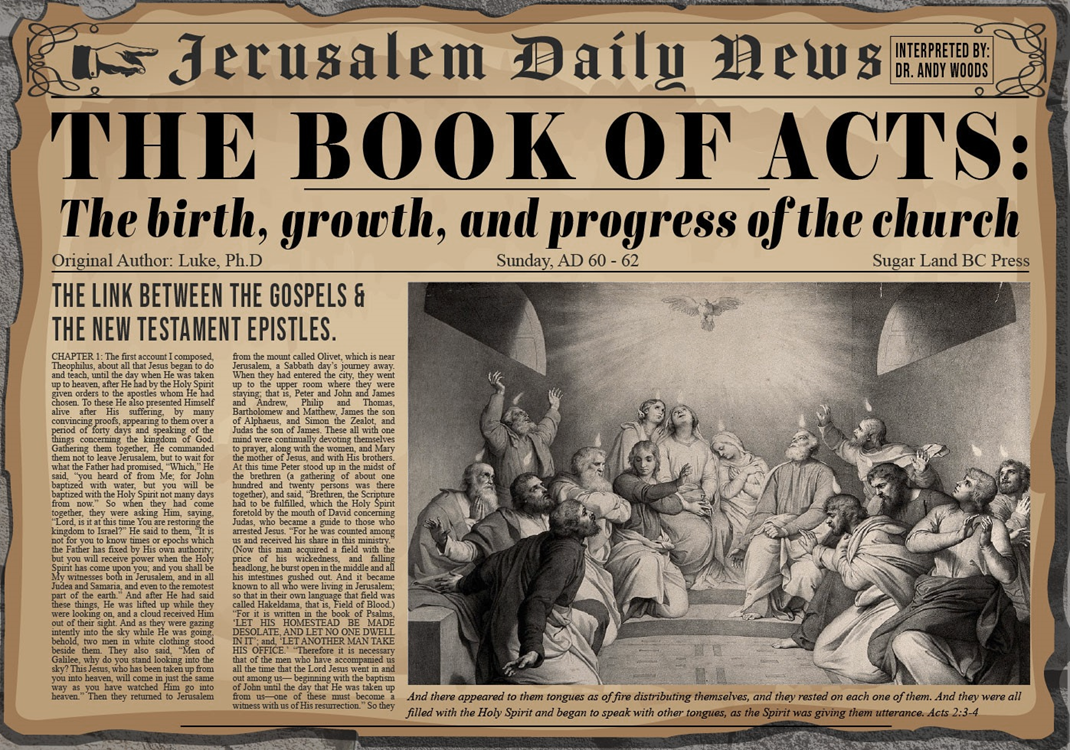 Acts 5:34Gamaliel’s Background
Introduction (34a)
Command (34b)
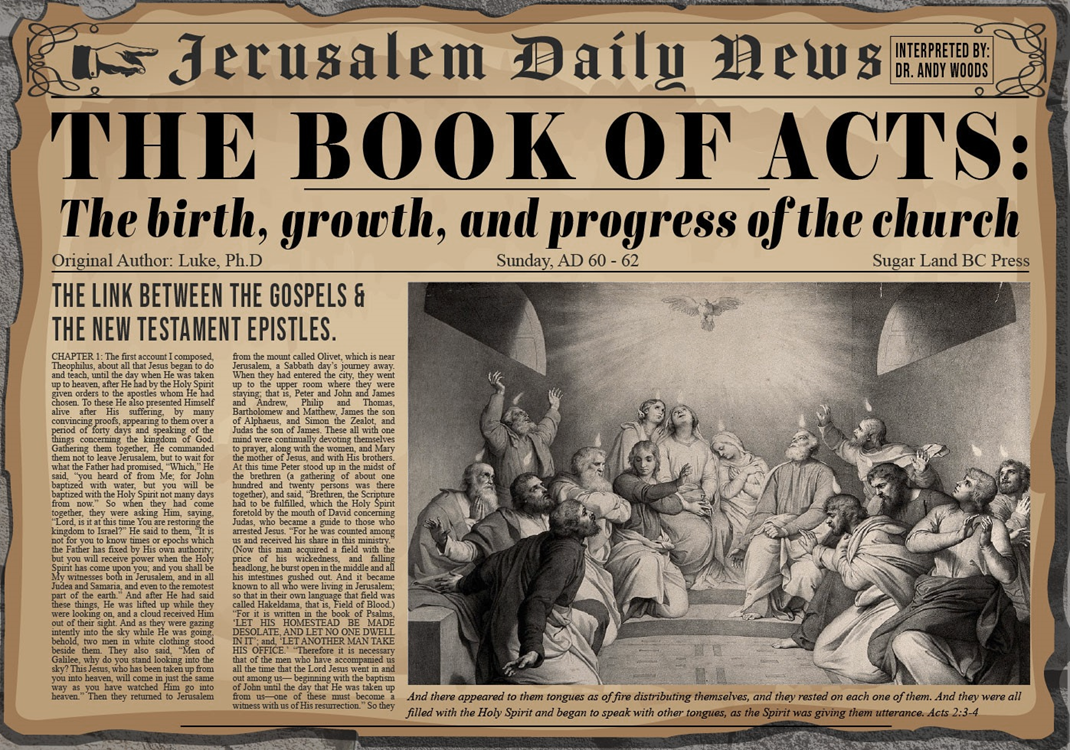 Acts 5:34Gamaliel’s Background
Introduction (34a)
Command (34b)
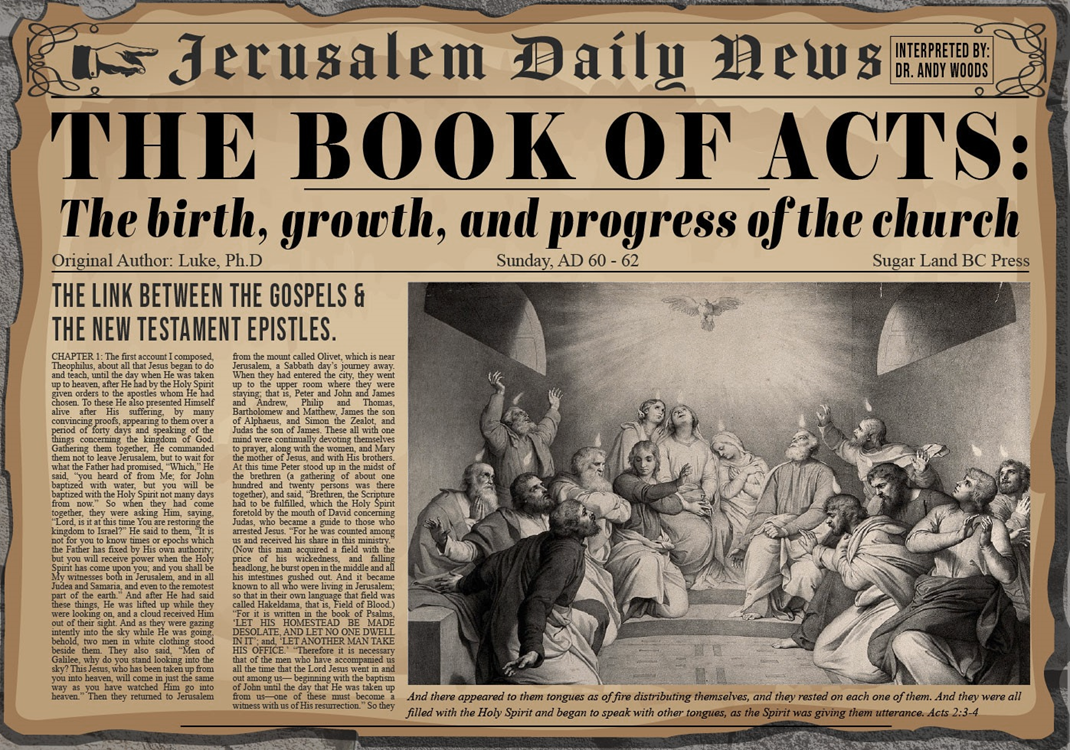 Acts 5:34-39Gamaliel’s Interruption & Advice
Gamaliel’s background (34)
Gamaliel’s address (35-39)
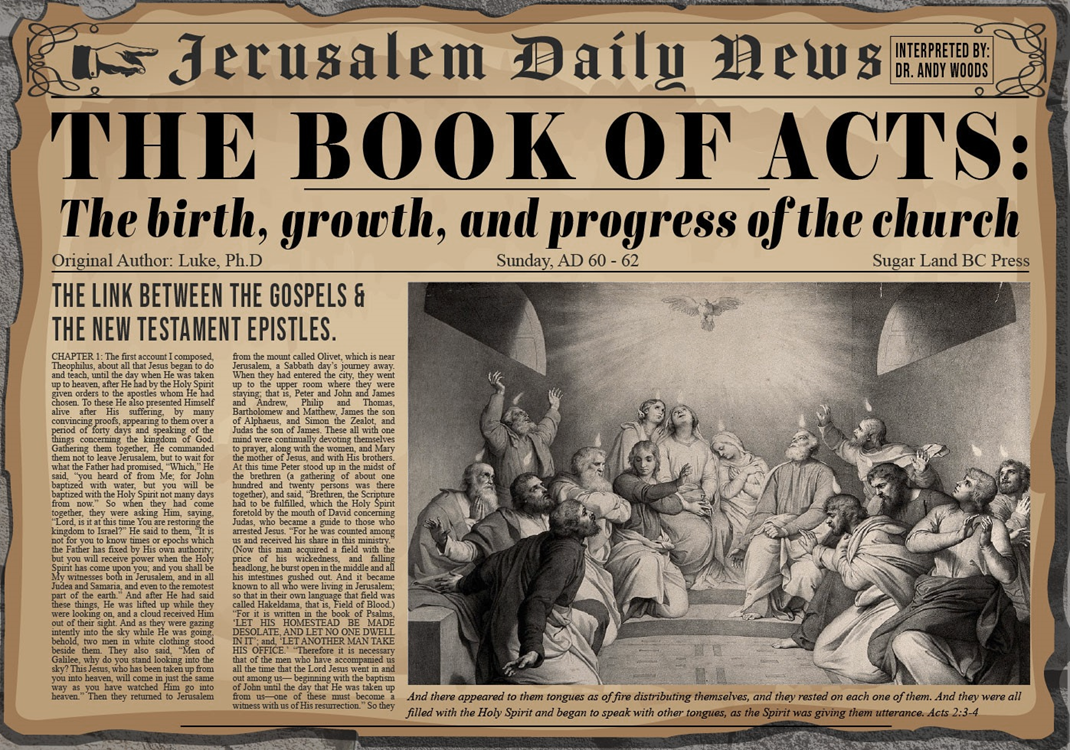 Acts 5:35-39Gamaliel’s Address
Need for caution (35)
Two parallel illustrations (36-37)
Application (38-39)
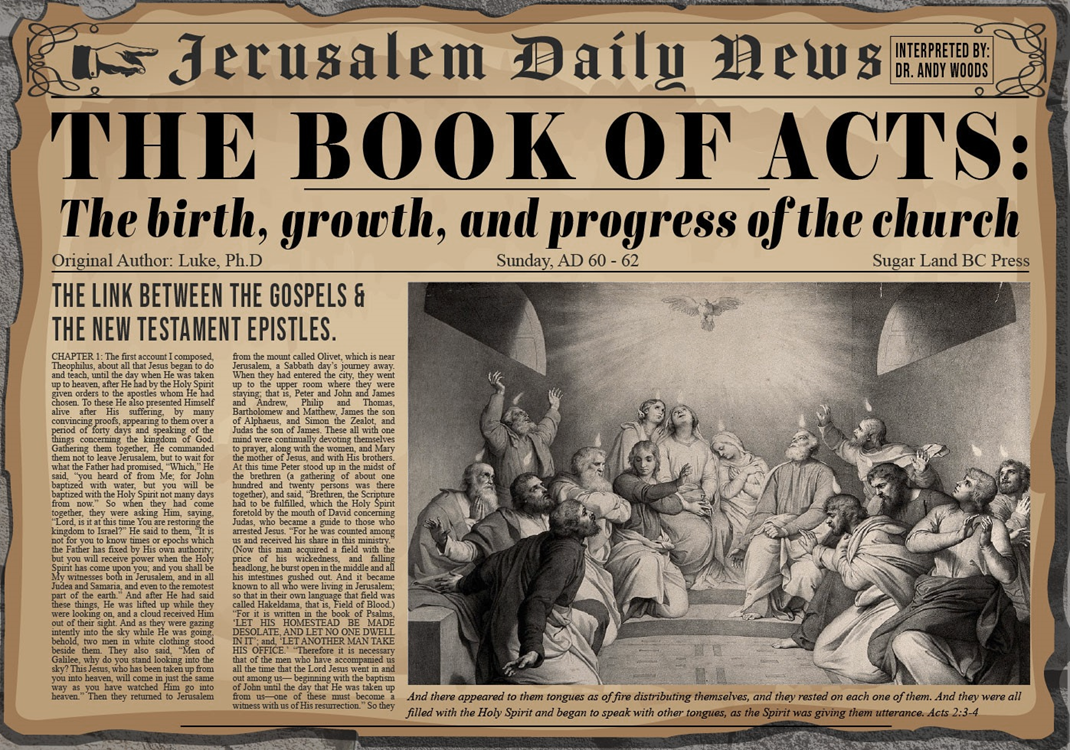 Acts 5:35-39Gamaliel’s Address
Need for caution (35)
Two parallel illustrations (36-37)
Application (38-39)
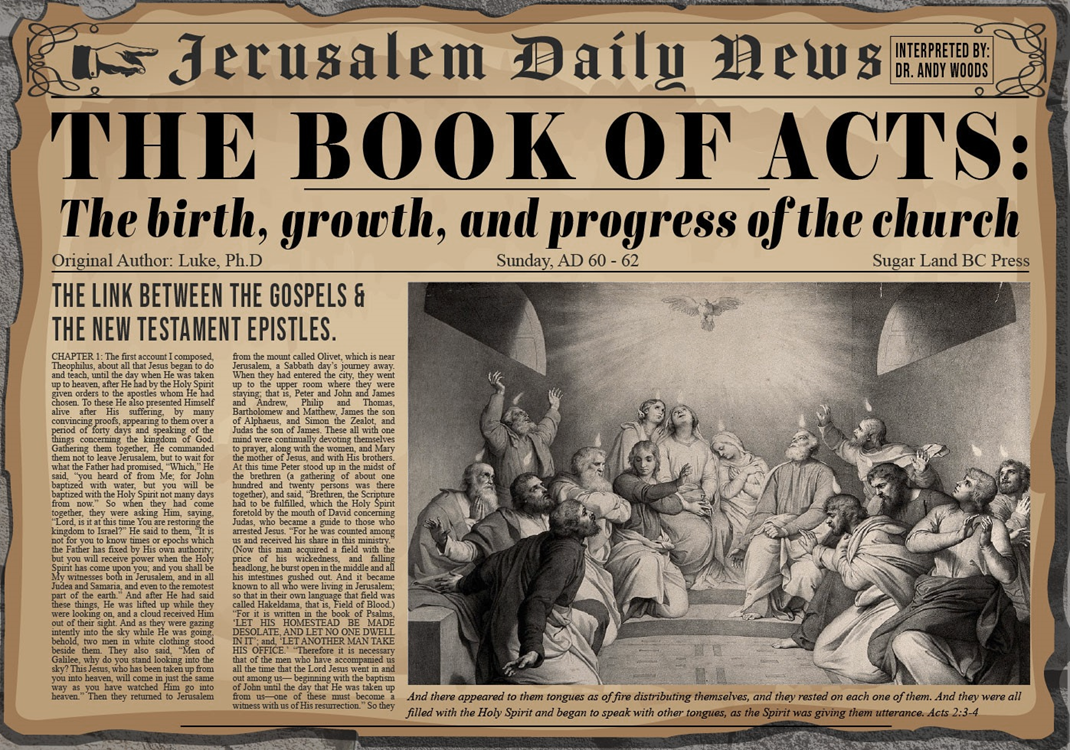 Acts 5:35-39Gamaliel’s Address
Need for caution (35)
Two parallel illustrations (36-37)
Application (38-39)
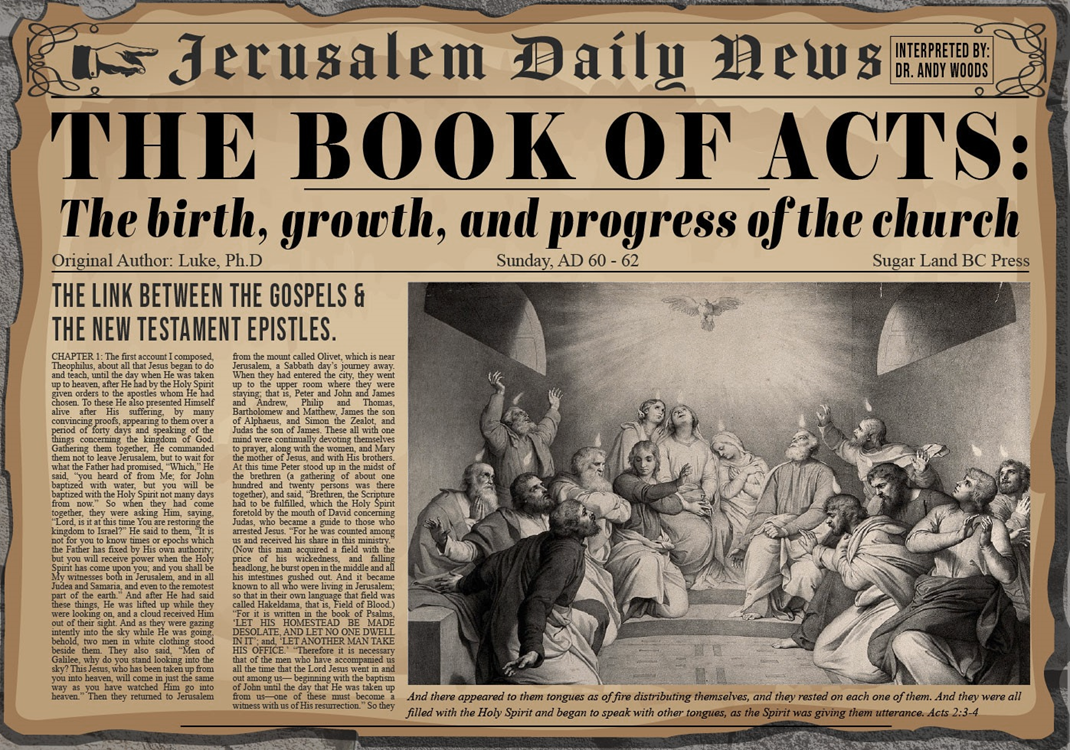 Acts 5:36-37Two Parallel Illustrations
Theudas (36)
Judas of Galilee (37)
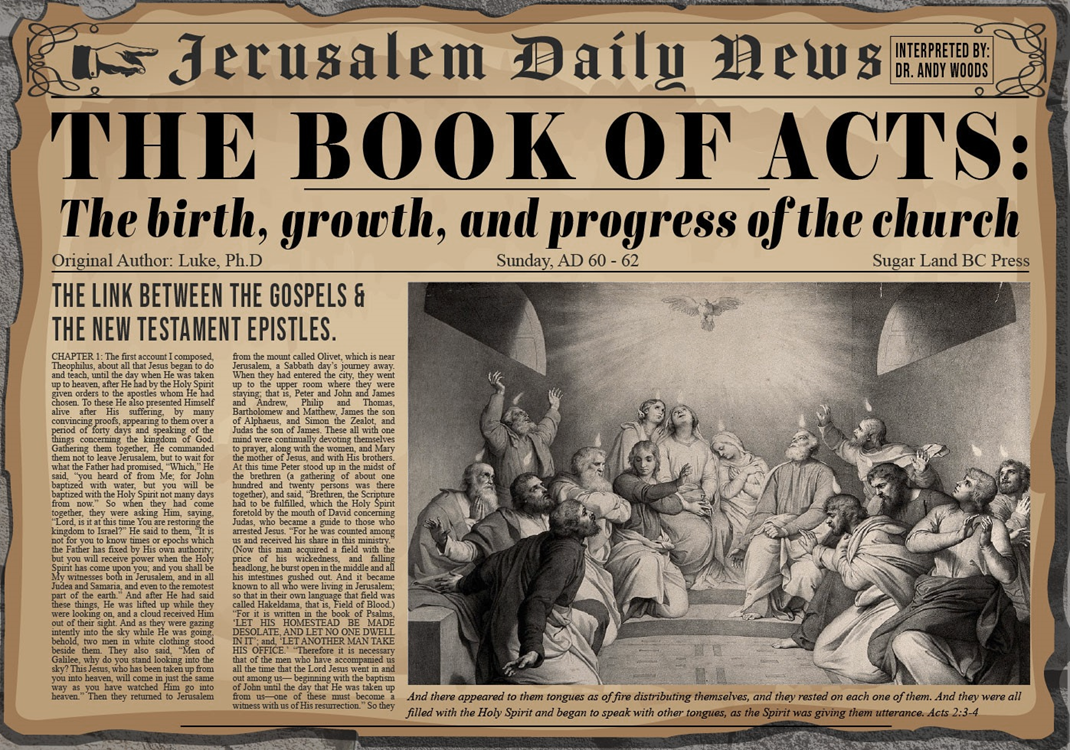 Acts 5:36-37Two Parallel Illustrations
Theudas (36)
Judas of Galilee (37)
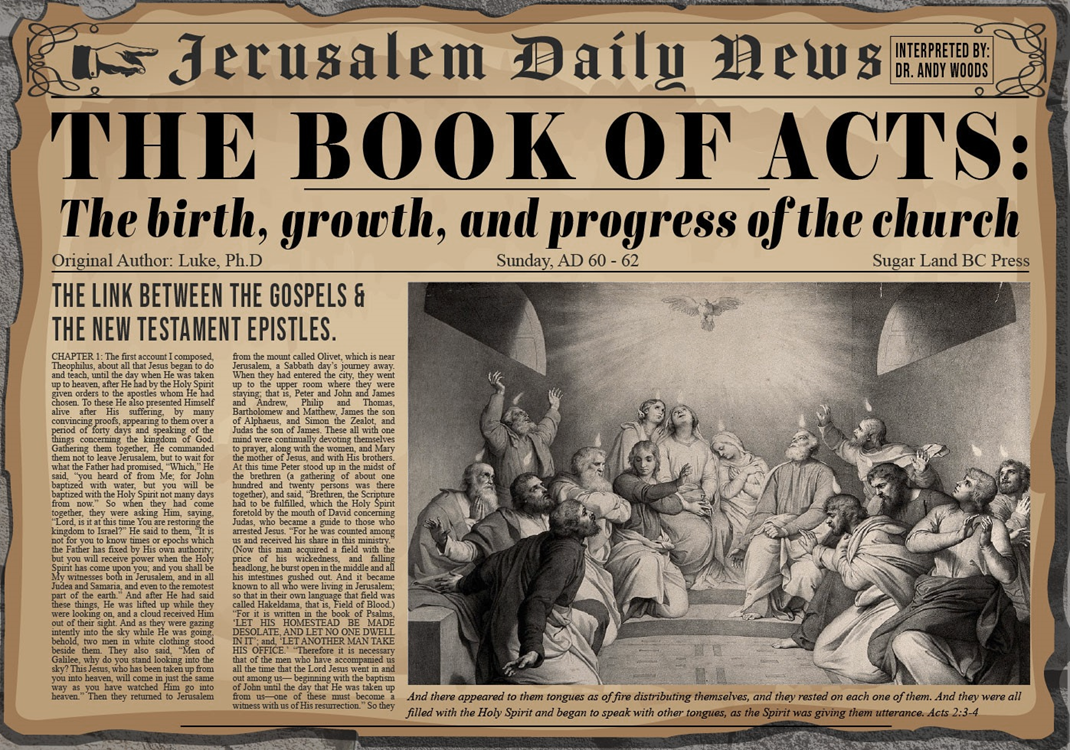 Acts 5:36-37Two Parallel Illustrations
Theudas (36)
Judas of Galilee (37)
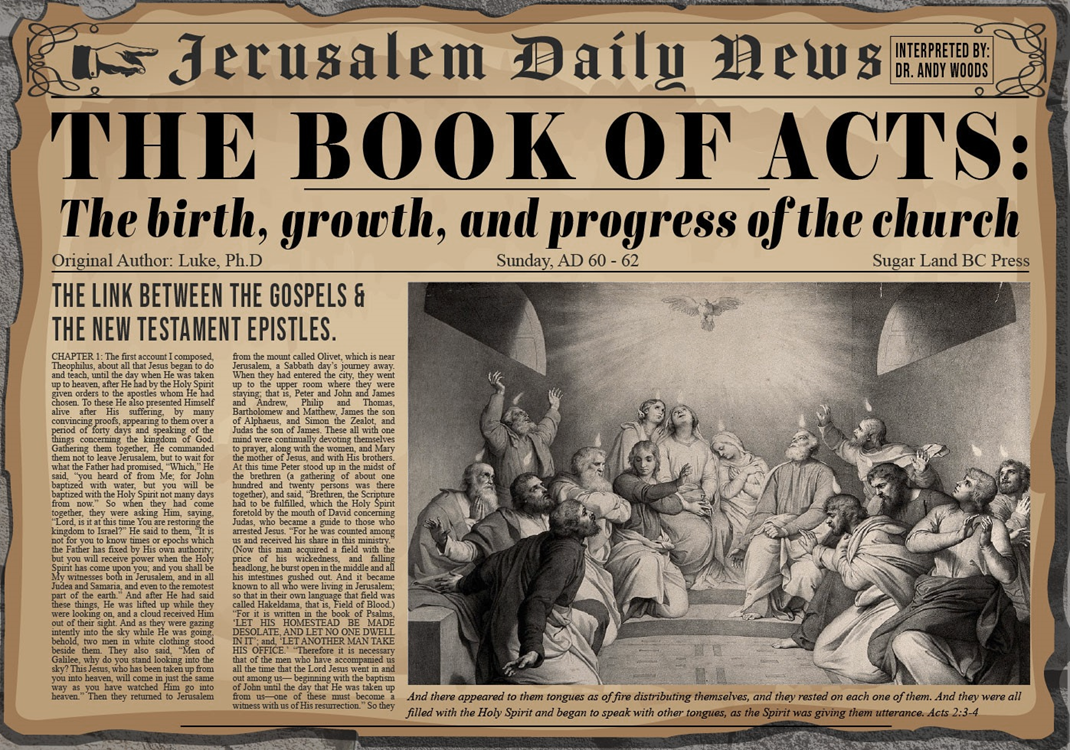 Acts 5:35-39Gamaliel’s Address
Need for caution (35)
Two parallel illustrations (36-37)
Application (38-39)
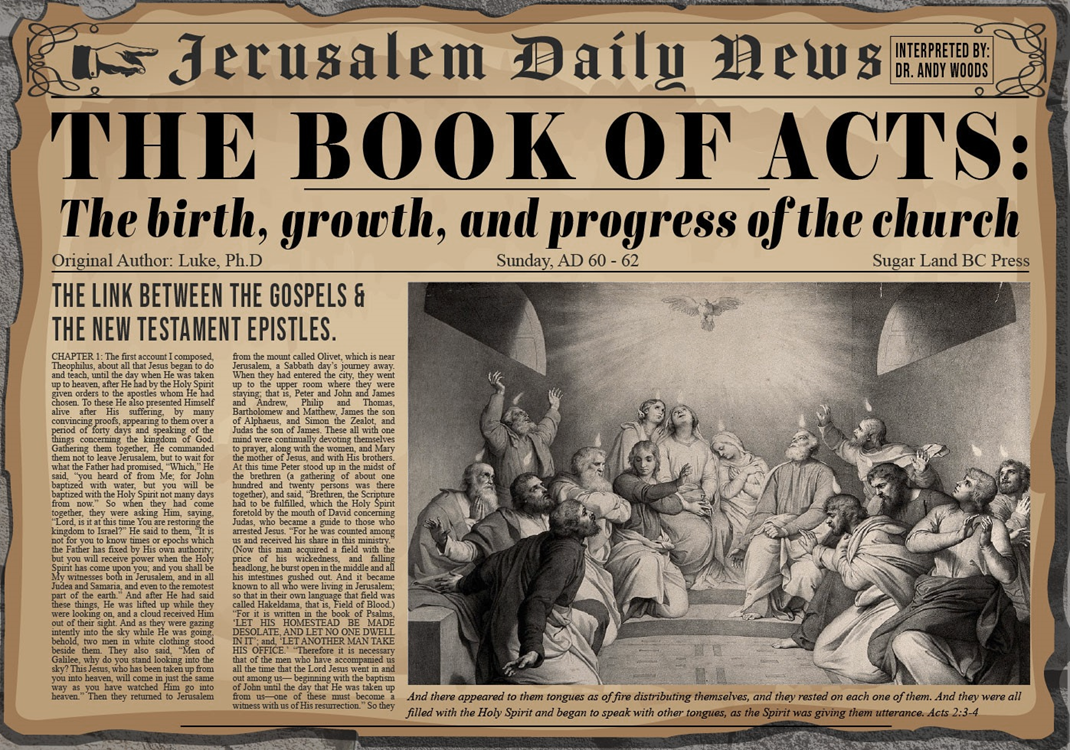 Acts 5:38-39Application
Command (38a)
Reason (38b-39)
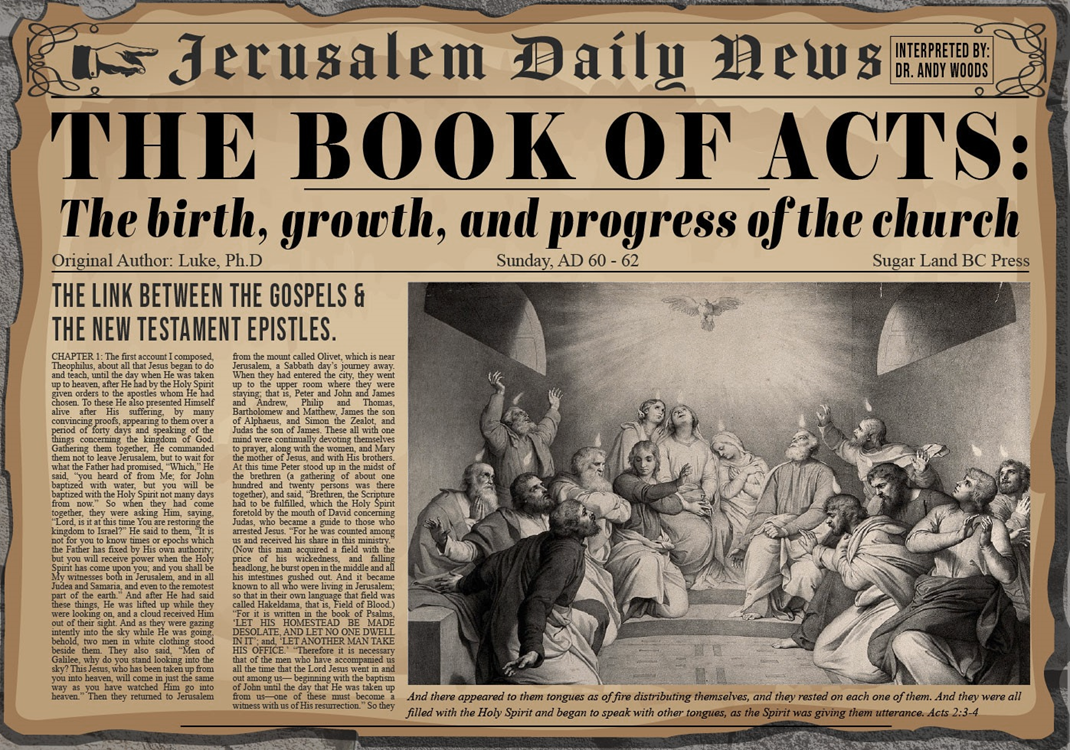 Acts 5:38-39Application
Command (38a)
Reason (38b-39)
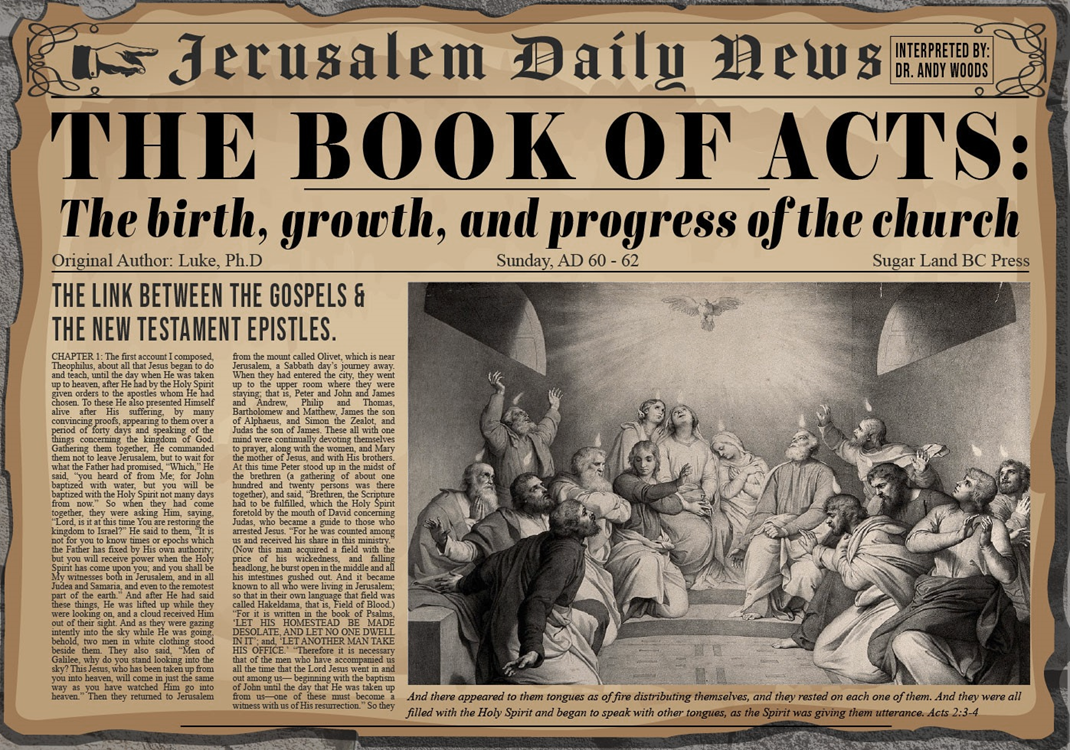 Acts 5:38-39Application
Command (38a)
Reason (38b-39)
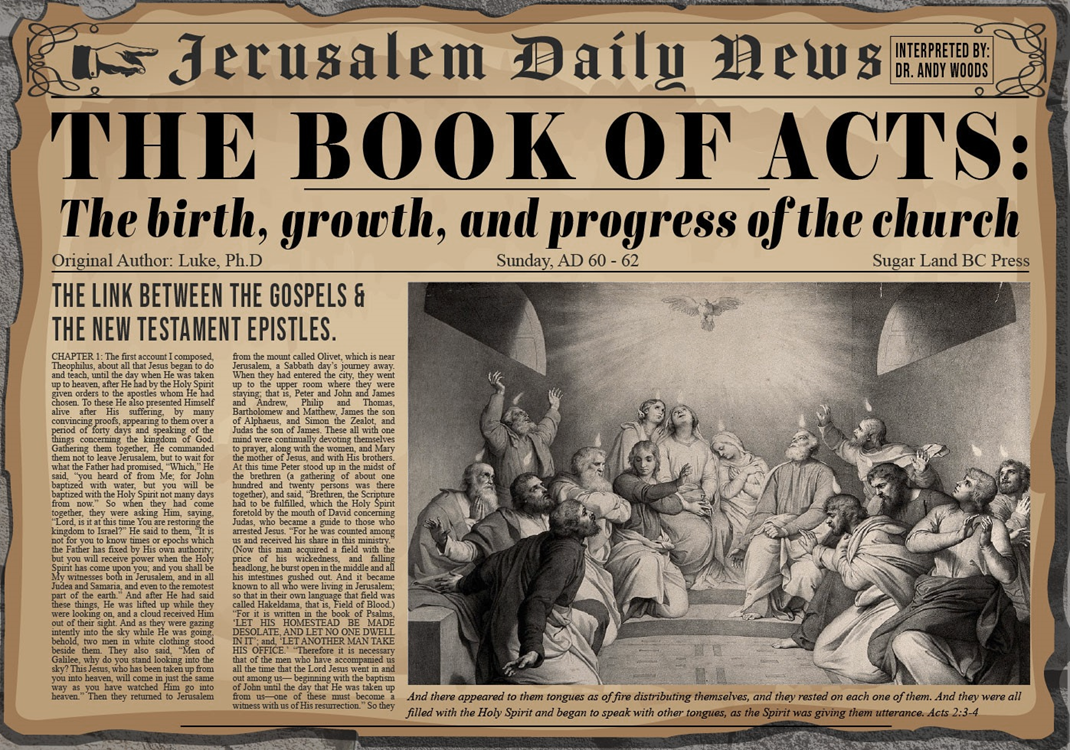 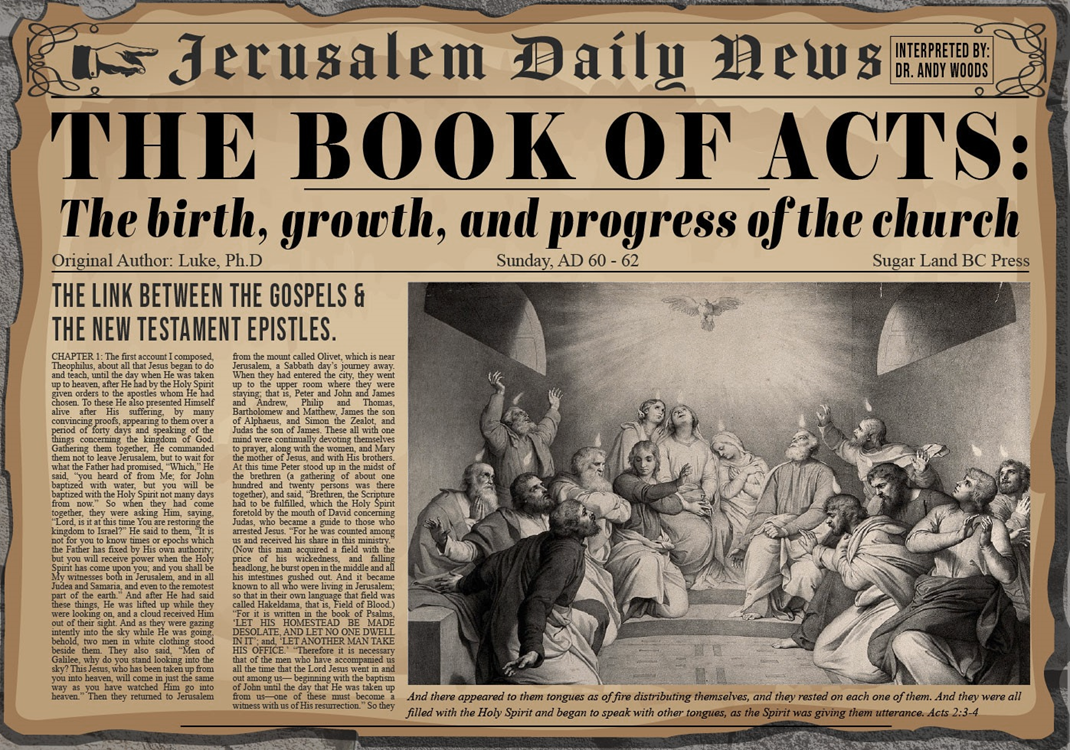 Purpose
To present Theophilus with an orderly account of the birth and growth of the church so as to affirm him in what he has believed.
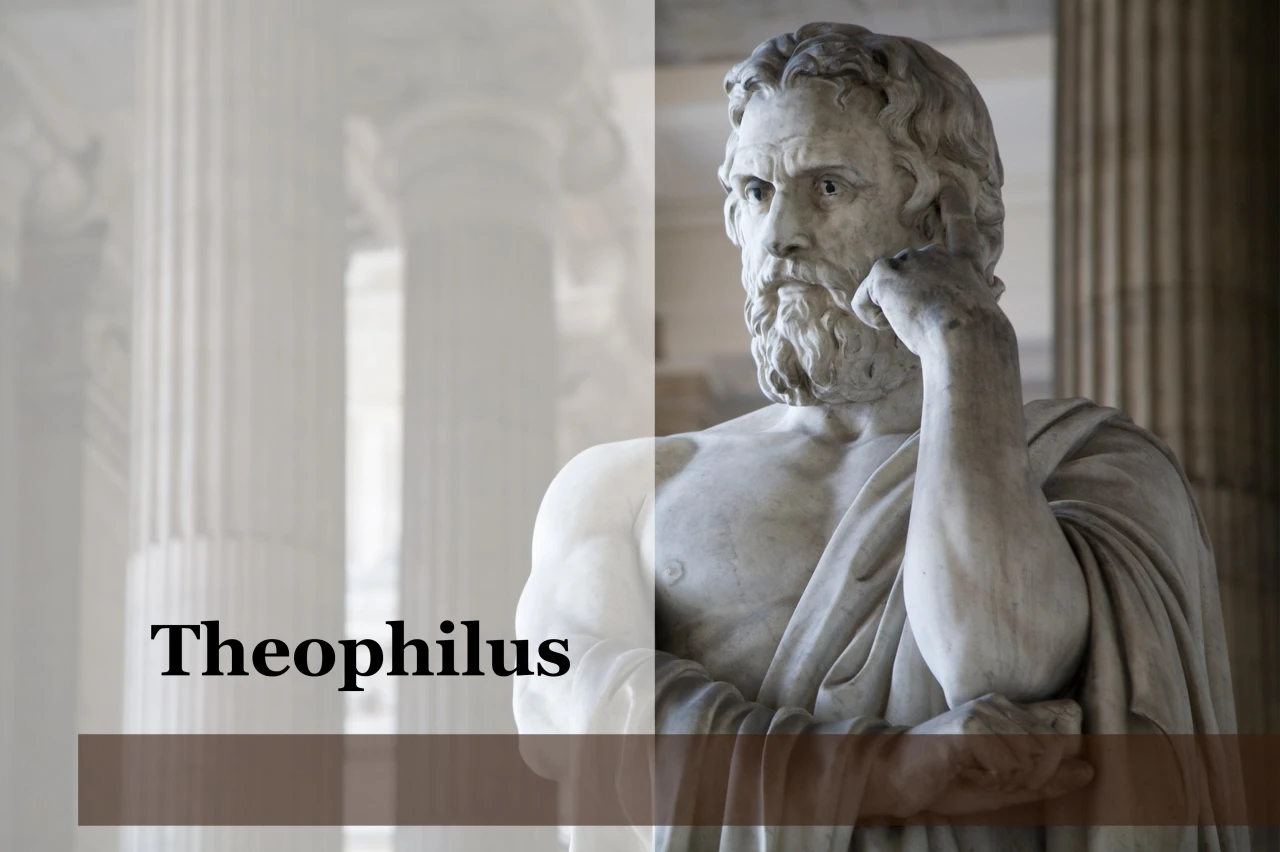 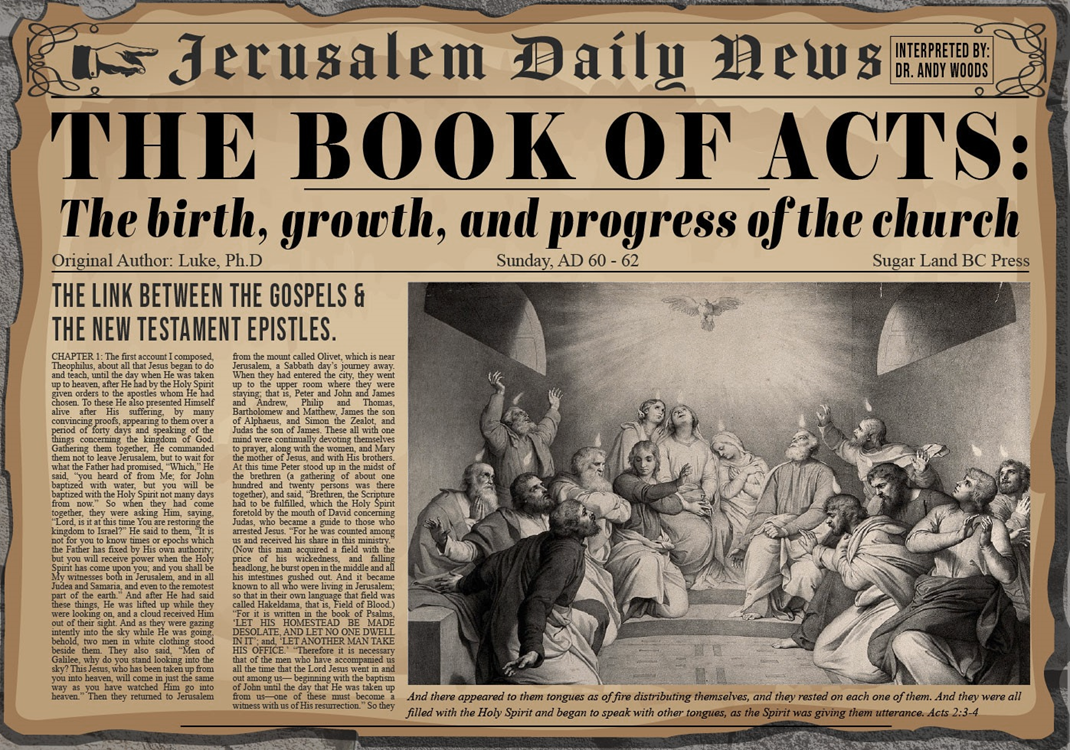 Message
Birth and growth of the church numerically, geographically, ethnically.
Components
Numerically (progress reports)
Geographically (From Jerusalem to Rome)
Ethnically (From Judaism to Gentile domination)
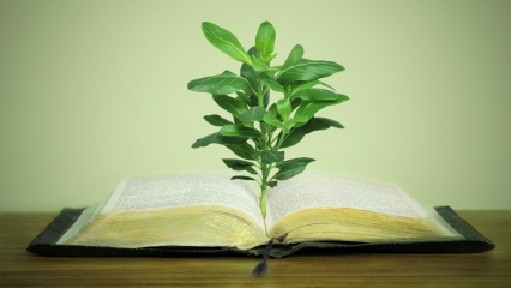 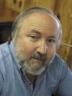 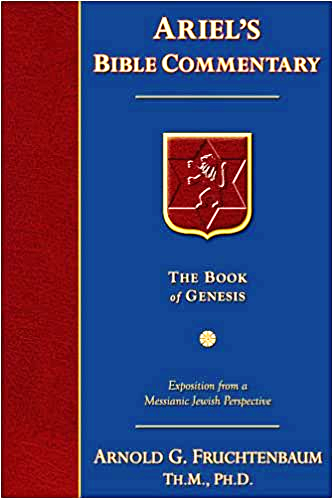 Dr. Arnold G. Fruchtenbaum
The Book of Acts, 143
“Some have taken Gamaliel’s words and turned them into divine truth. However, Luke simply recorded what Gamaliel said without confirming the validity of the words. This was Gamaliel’s personal opinion; it was not a biblical truth. Many things that are not of God (such as false religions and cults) have prospered. One must be careful not to use someone’s opinion as biblical truth.”
II. Apostles’ PersecutionActs 5:17-42
Apostles’ arrest (17-26)
Apostles’ examination (27-33)
Gamaliel’s interruption & advice (34-39)
Results (40-42)
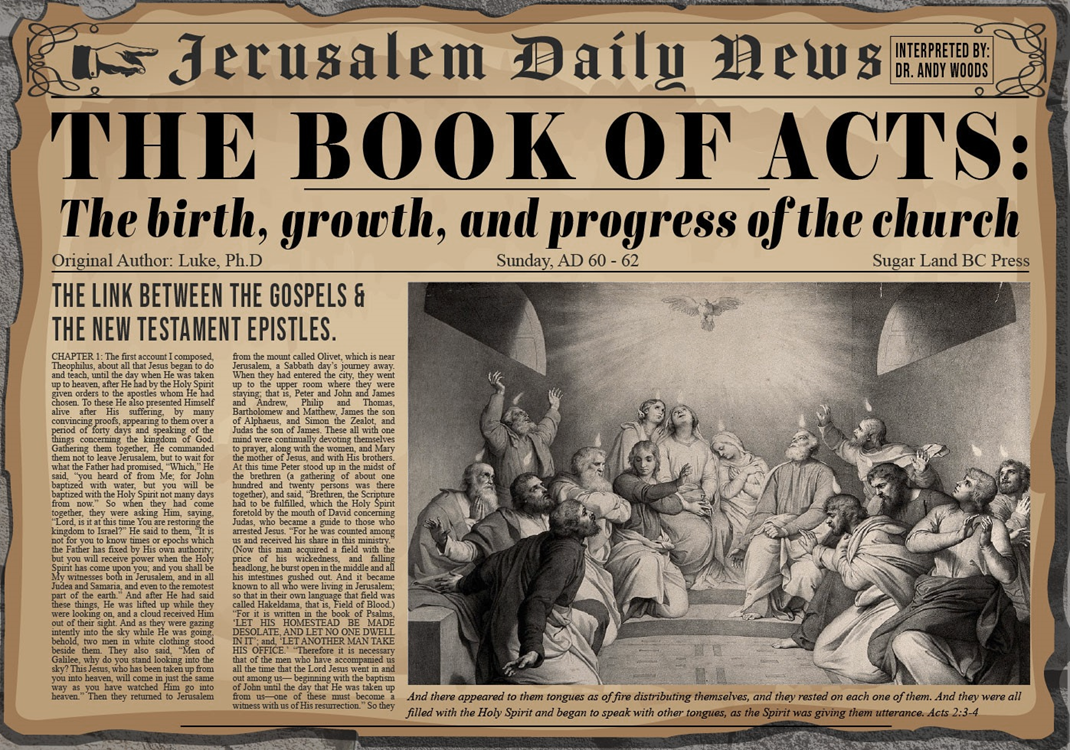 Acts 5:40-42Results
Sanhedrin (40)
Results (41-42)
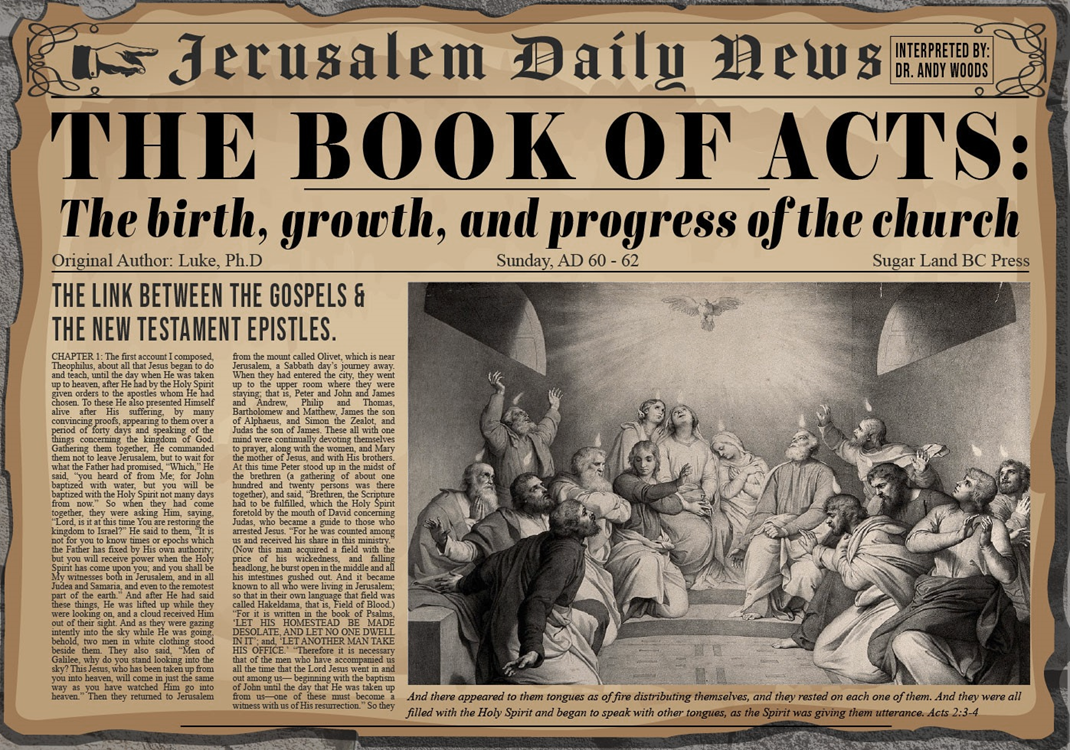 Acts 5:40-42Results
Sanhedrin (40)
Results (41-42)
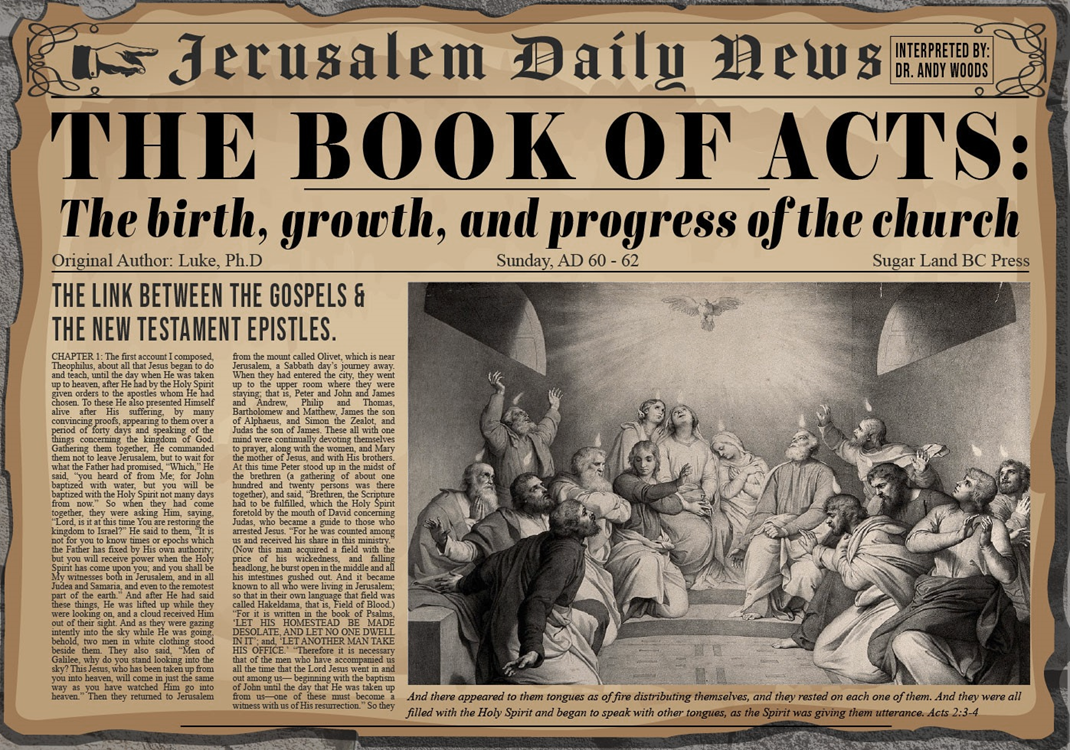 Acts 5:40Sanhedrin
Agreement with Gamaliel (40a)
Summoned the Apostles (40b)
Punished the Apostles (40c)
Charged the Apostles (40d)
Released the Apostles (40e)
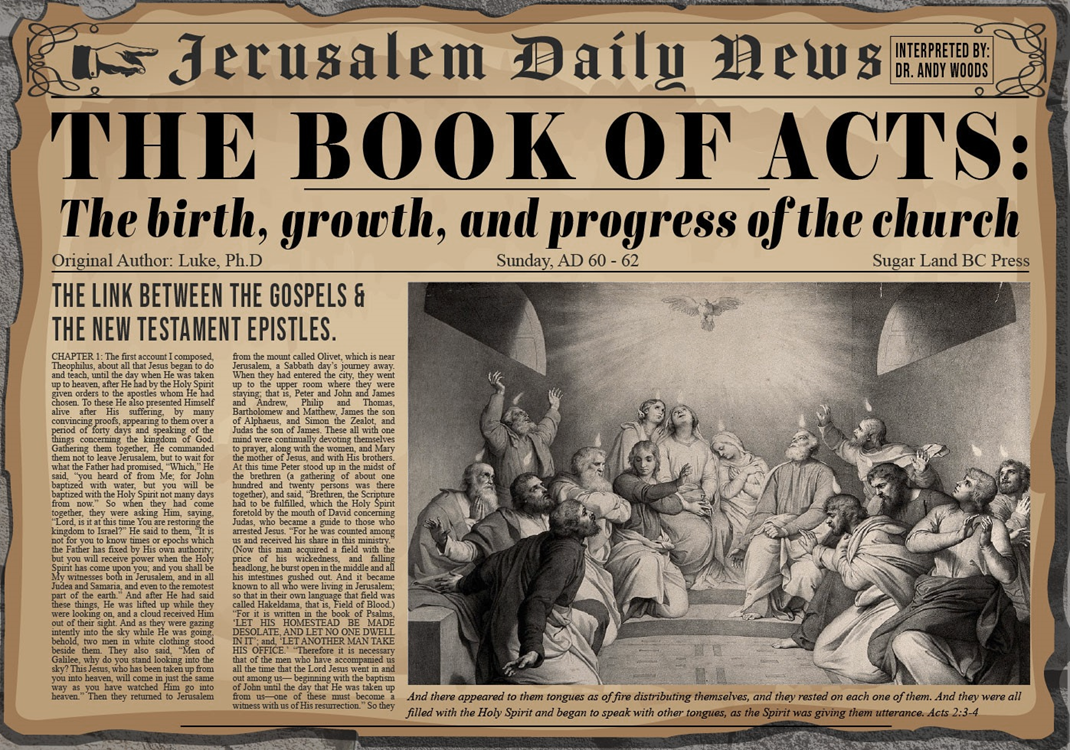 Acts 5:40Sanhedrin
Agreement with Gamaliel (40a)
Summoned the Apostles (40b)
Punished the Apostles (40c)
Charged the Apostles (40d)
Released the Apostles (40e)
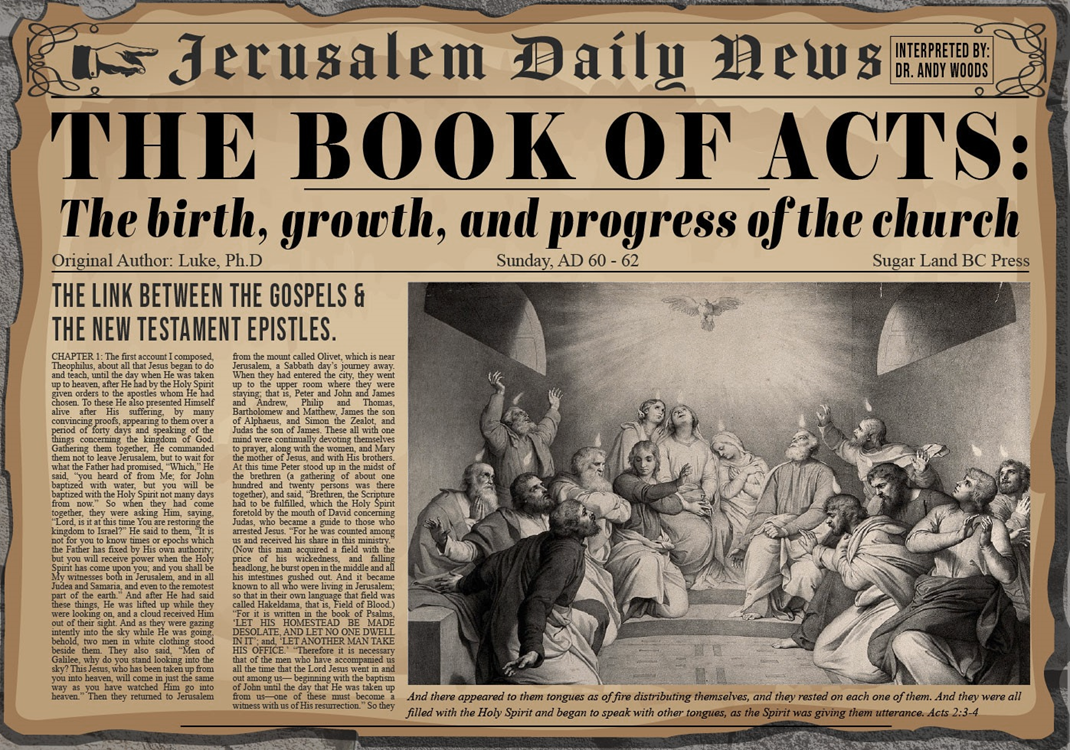 Acts 5:40Sanhedrin
Agreement with Gamaliel (40a)
Summoned the Apostles (40b)
Punished the Apostles (40c)
Charged the Apostles (40d)
Released the Apostles (40e)
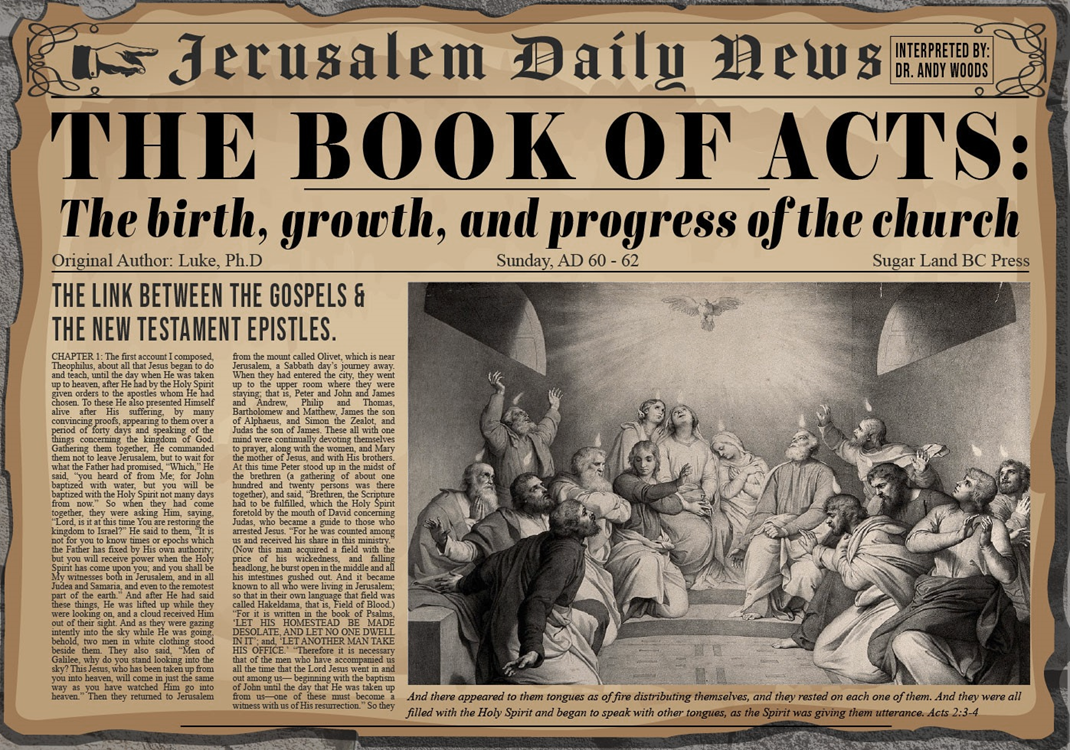 Acts 5:40Sanhedrin
Agreement with Gamaliel (40a)
Summoned the Apostles (40b)
Punished the Apostles (40c)
Charged the Apostles (40d)
Released the Apostles (40e)
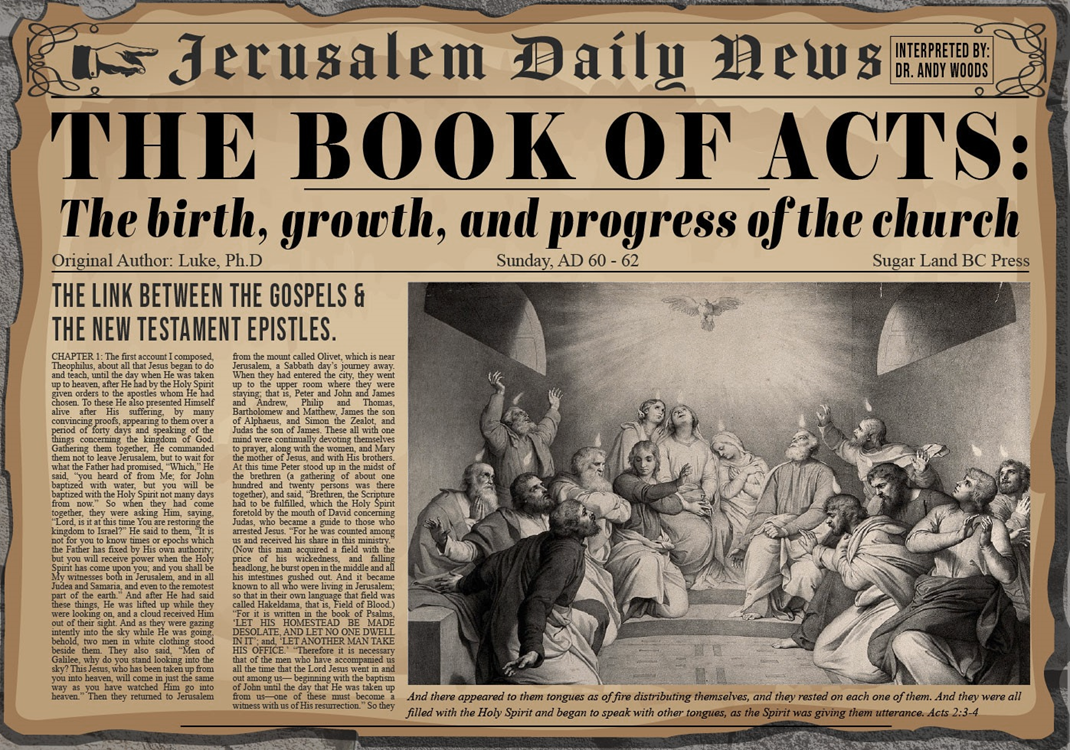 Acts 5:40Sanhedrin
Agreement with Gamaliel (40a)
Summoned the Apostles (40b)
Punished the Apostles (40c)
Charged the Apostles (40d)
Released the Apostles (40e)
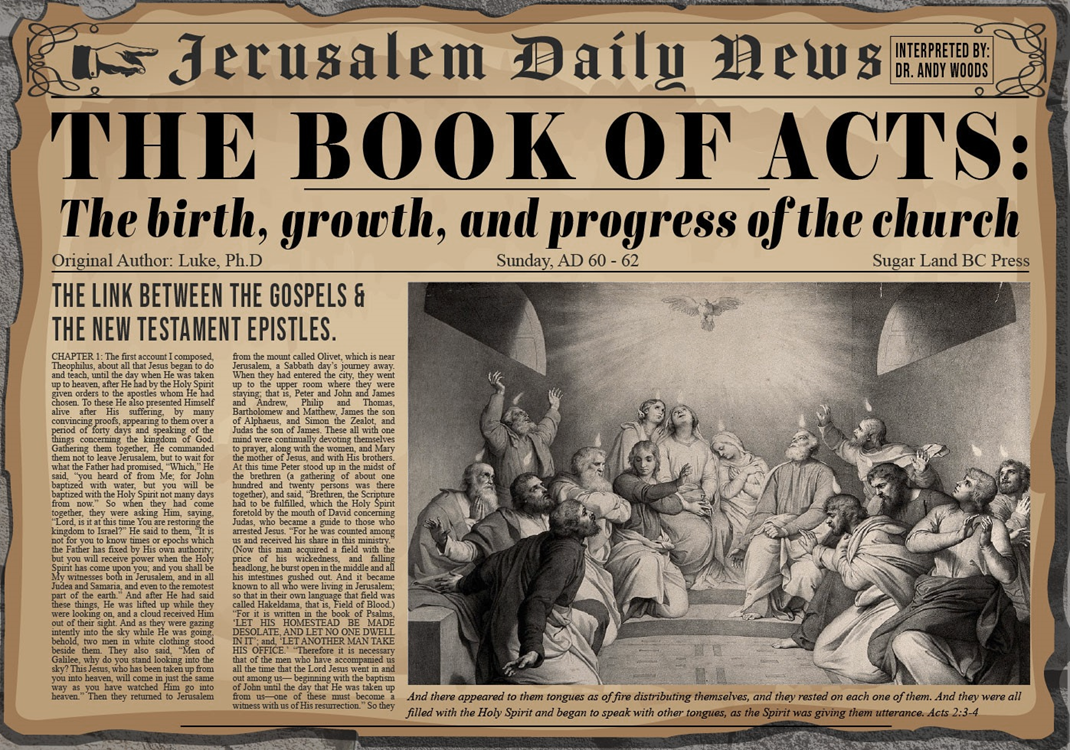 Acts 5:40Sanhedrin
Agreement with Gamaliel (40a)
Summoned the Apostles (40b)
Punished the Apostles (40c)
Charged the Apostles (40d)
Released the Apostles (40e)
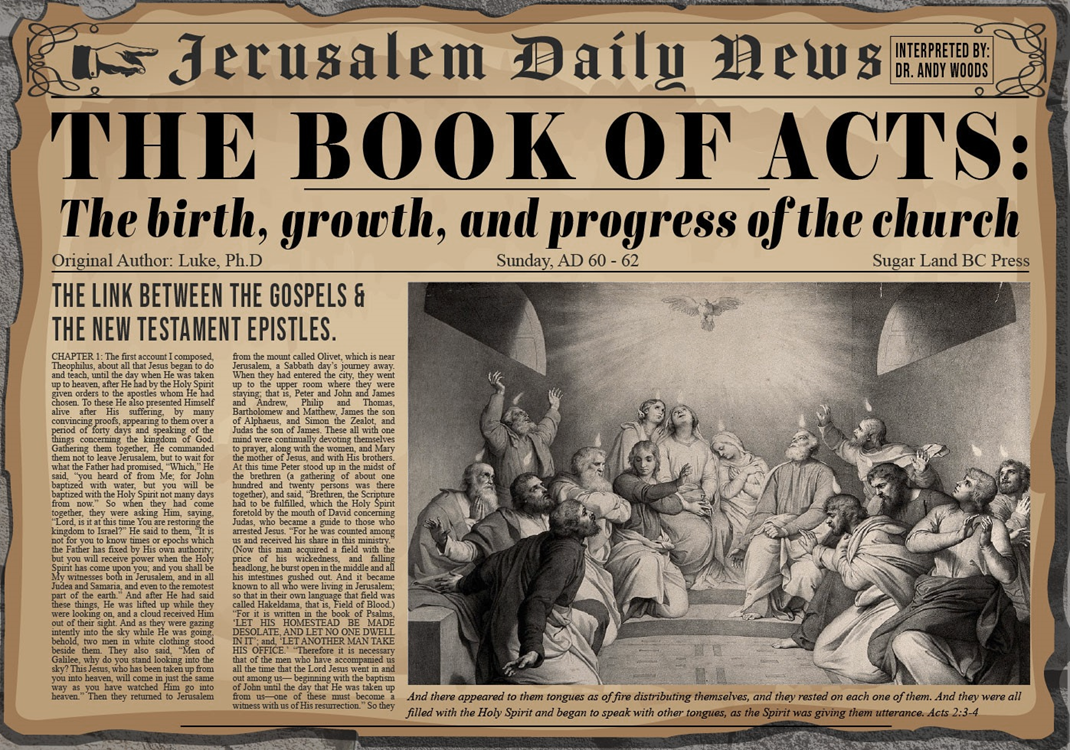 Acts 5:40-42Results
Sanhedrin (40)
Results (41-42)
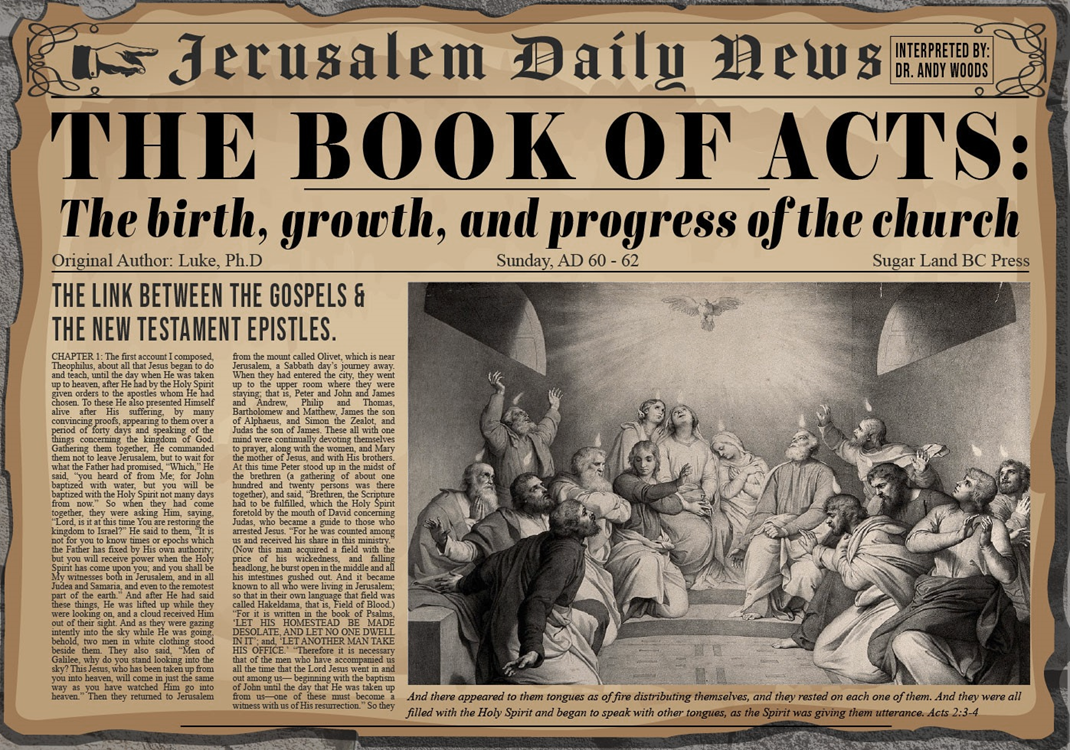 Acts 5:41-42Apostles
Joy (41)
Zeal (42)
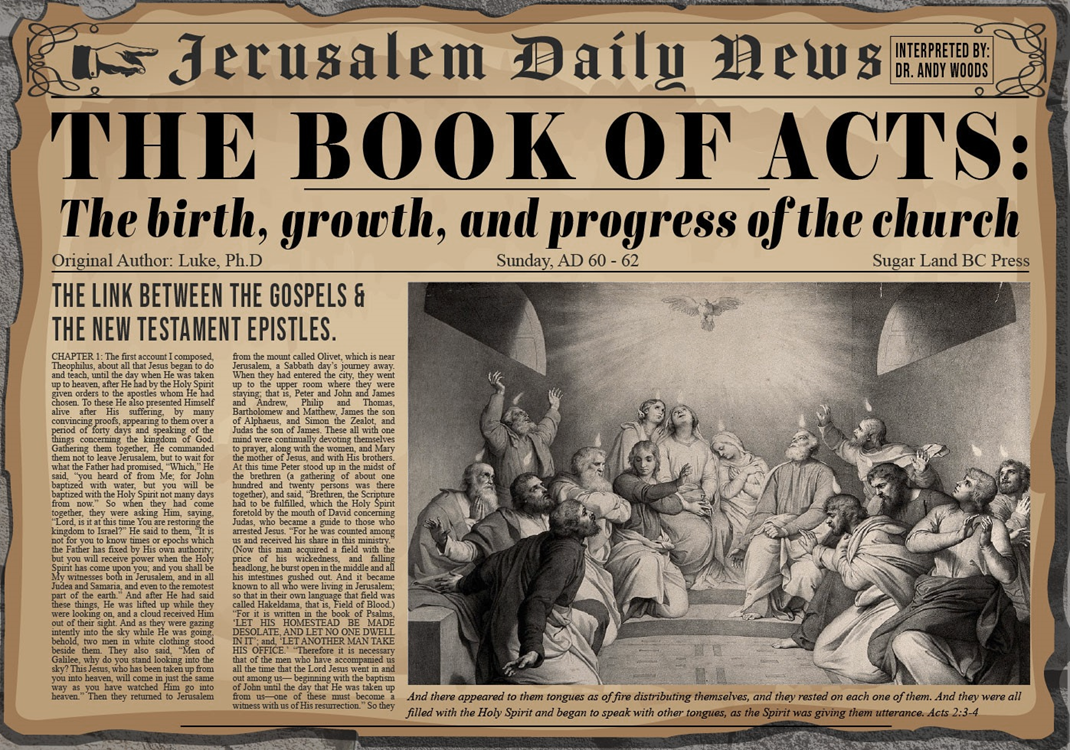 Acts 5:41-42Apostles
Joy (41)
Zeal (42)
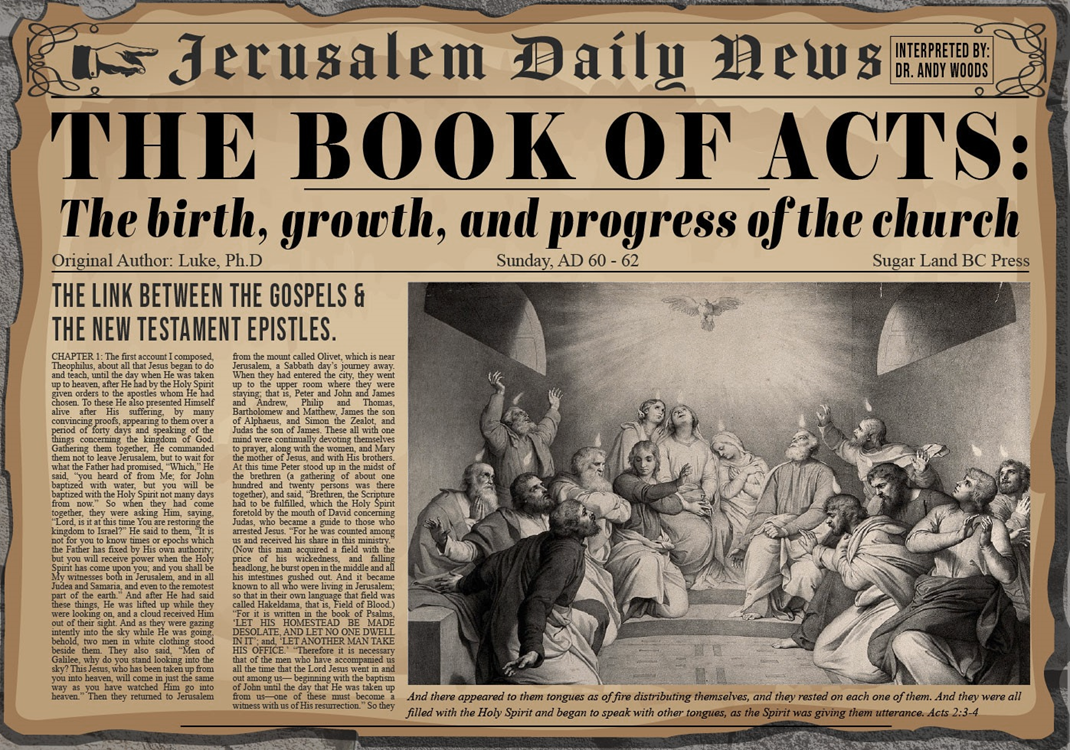 Acts 5:41-42Apostles
Joy (41)
Zeal (42)
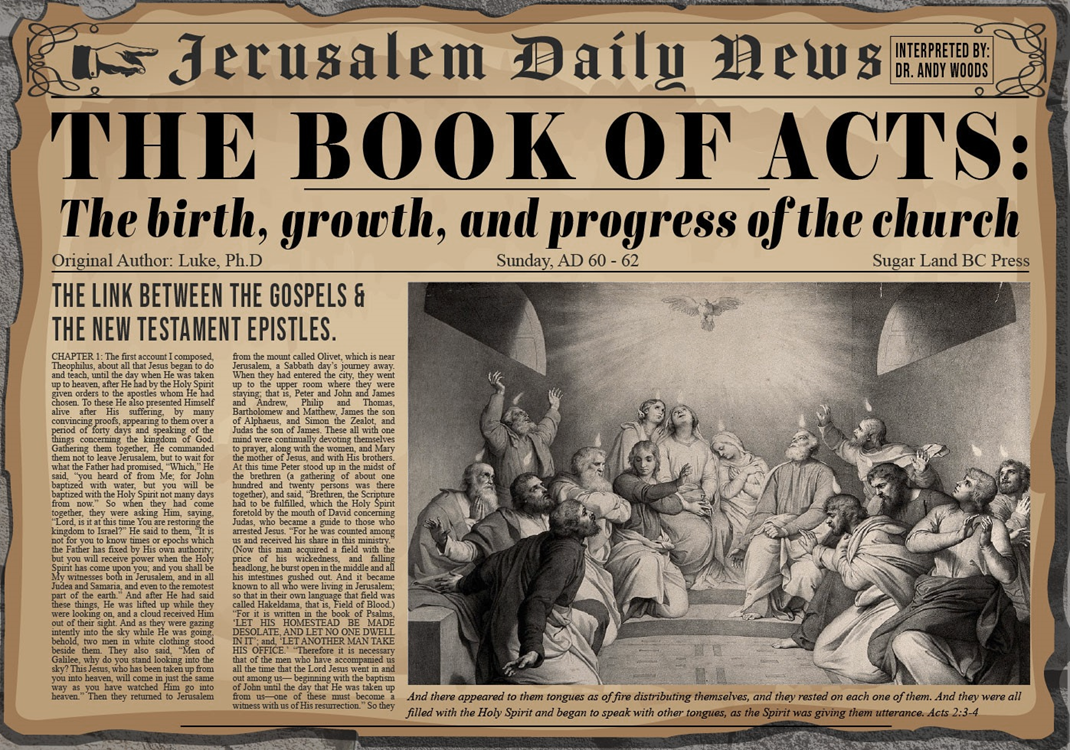 Conclusion
Acts 5:12‒42Church’s Second Persecution
Apostles’ Power (5:12-16)
Apostles' Persecution (5:17-42)
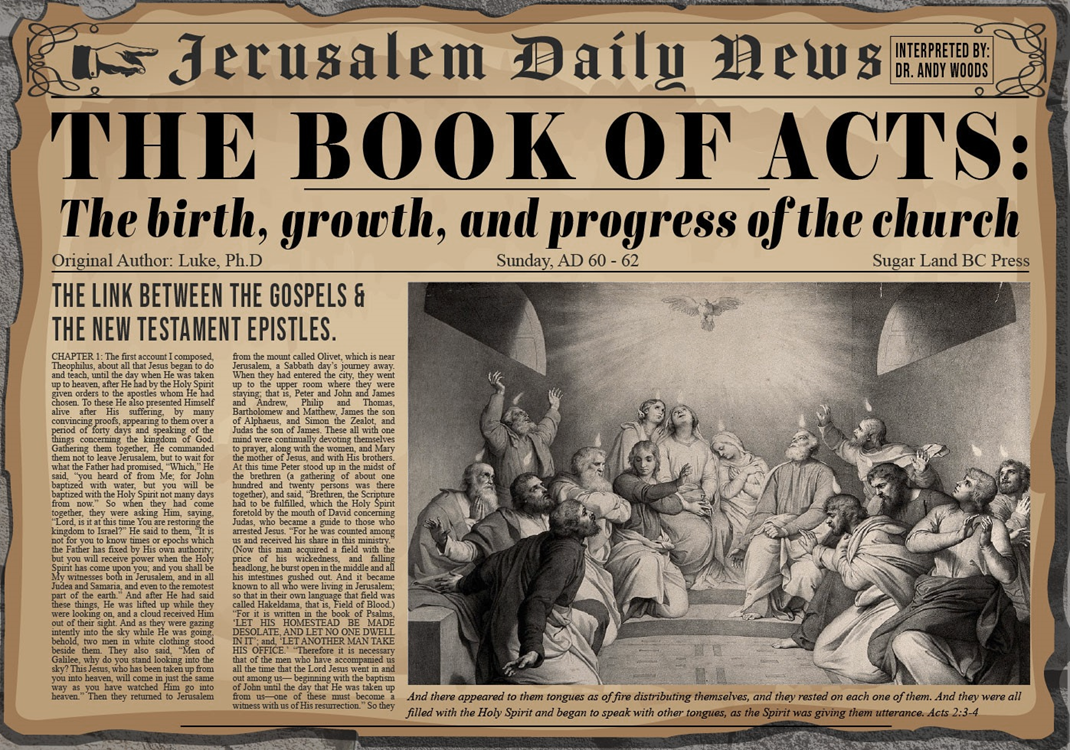